Enhances quality of life:
Key principles:
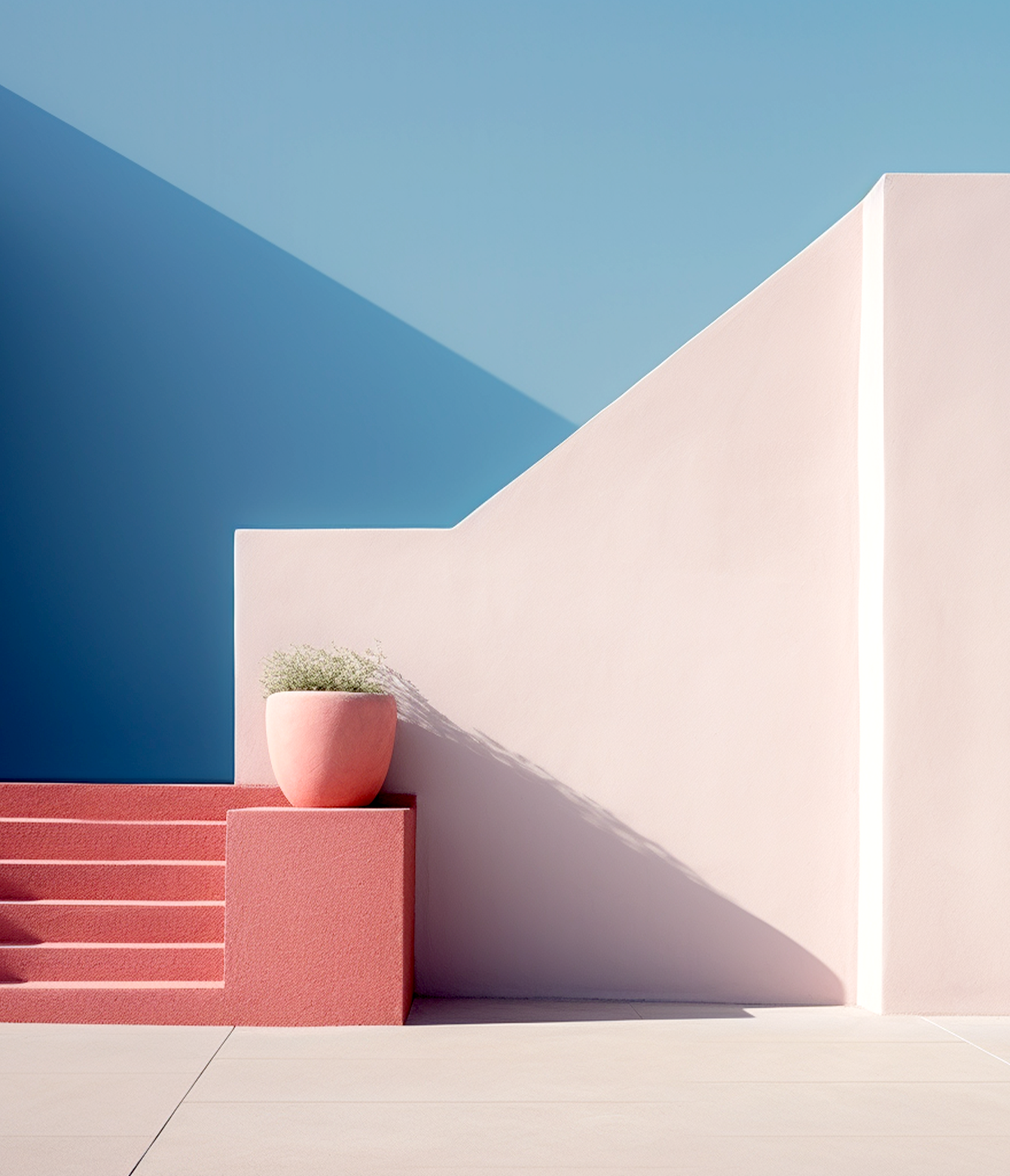 Comfort and Functionality:
Functionality
Aesthetics
Sustainability
Innovation
A well-designed home or workspace adapts to the needs of its users, providing comfort and supporting daily activities effortlessly.
Buildings designed to meet
specific needs.
Harmonizing form and beauty.
Reducing environmental impact.
Pushing boundaries with new techniques.
Connection to Nature:
Community and Interaction:
Safety and Accessibility:
Incorporating natural light, green spaces, and outdoor views creates a sense of harmony, reducing stress and improving health.
Public spaces, such as parks, plazas, and community centers, encourage social of belonging.
Thoughtful design ensures that spaces are inclusive, secure, and easy regardless of age or ability.
Building
the Future
Each style brings its unique characteristics.
&
The Essence of Architecture
Minimalism
Architecture shapes the spaces we live in and influences the way we experience the world. Discover the artistry and innovation behind modern architectural design.
Architecture blends art and science to create
spaces that inspire and serve a purpose. From towering skyscrapers to cozy homes, every structure tells a story.
functionality
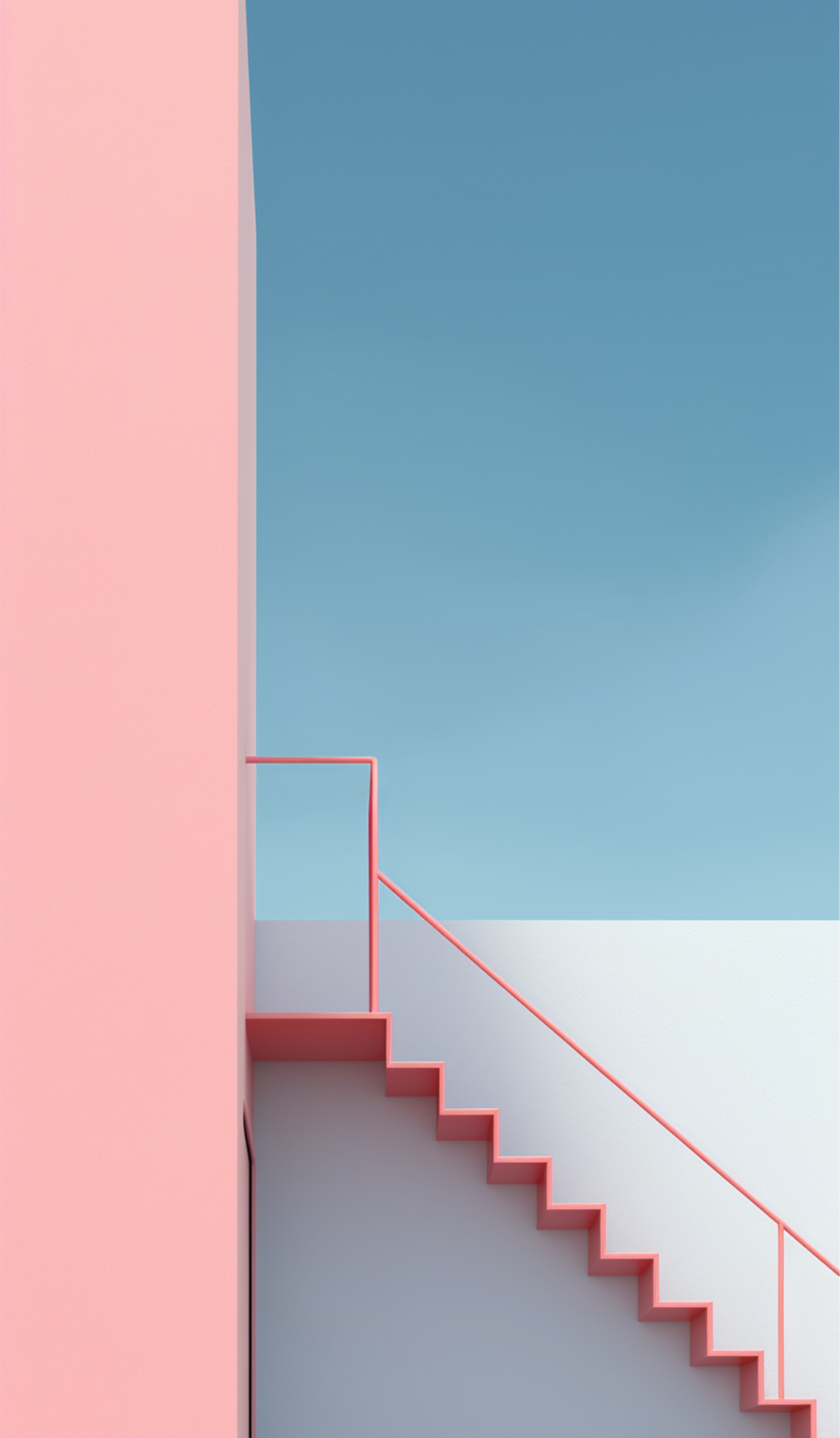 4
Iconic Architectural
Styles
Harmonizing form
and beauty
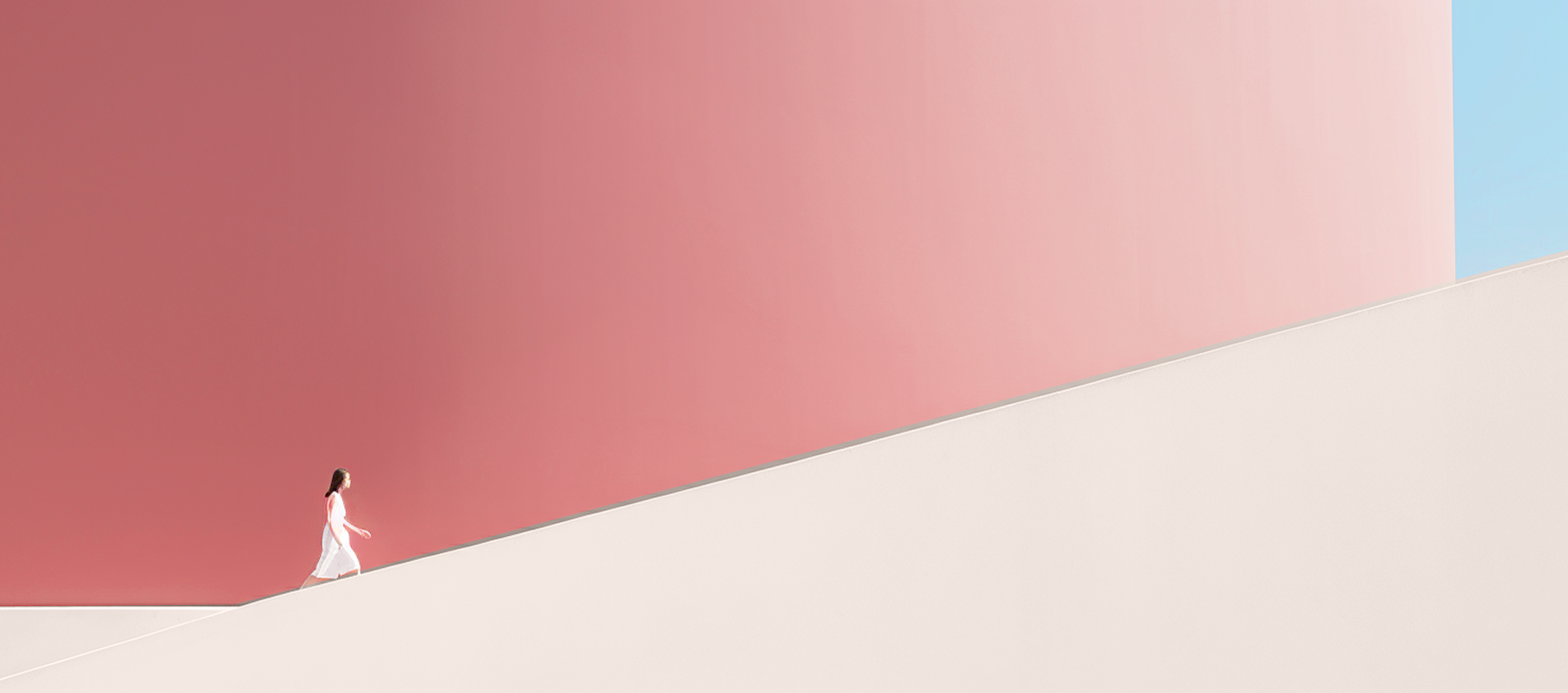 1
Architecture is a living archive of human history. It captures the essence of civilizations, reflecting their values, traditions, and artistic expressions. Preserving cultural identity through architectural design connects us to our past and inspires future generations.


Historical Landmarks: Iconic structures such as temples, castles, and monuments serve as enduring symbols of cultural heritage. Regional Styles: Architectural forms rooted in local traditions honor the materials, craftsmanship, and techniques passed down through generations.


Adaptive Reuse: Revitalizing historic buildings for modern purposes ensures that their cultural significance remains intact while meeting contemporary needs. Thoughtful architecture narrates the unique history of a place, from its people to its traditions.
Comfort and Functionality:
A well-designed home or workspace adapts to the needs of its users, providing comfort and supporting daily activities effortlessly.

Connection to Nature:
Incorporating natural light, green spaces, and outdoor views creates a sense of harmony, reducing stress and improving health.
2
Harmonization
&techniques
It’s a reflection of
culture, history, and
vision.
Architecture blends art and science to create spaces that inspire and serve a purpose. From towering skyscrapers to cozy homes, every structure tells a story.
3
Architecture shapes the spaces we live in and influences. Discover the artistry and innovation behind modern architectural design.

Architecture blends art and science to create spaces that inspire and serve a purpose. From towering skyscrapers to cozy homes, every structure a story.
Architecture blends art and science to create spaces that inspire and serve a purpose. From towering skyscrapers to cozy homes, every structure a story.

Architecture shapes the spaces we live in and influences . Discover the artistry and innovation behind modern architectural design.